URUGUAY POR DENTRO….
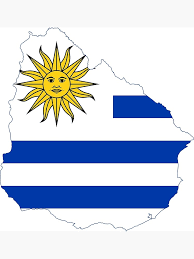 4° AÑO/ MAY0 2020
"Nací en el Uruguay
país meridional
de mar y cielo azul,
país de clima ideal
que es como el corazón
de América del sur,
sus playas son un edén
y es de los pueblos sureños
el más pequeño
pero el más libre también,
bendito suelo Uruguay
que ha cimentado su historia
en la memoria
del que murió en Paraguay,
NACÍ 
EN URUGUAY…
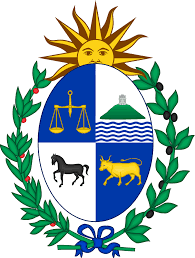 cuando no tenga hombres pelearé
con perros cimarrones
la patria de los míos no venderé
por la necesidad,
es el ejemplo
que de Artigas heredamos
y por él disfrutamos
la libertad,
es el ejemplo
q de Artigas heredamos
y por él disfrutamos
la libertad!"
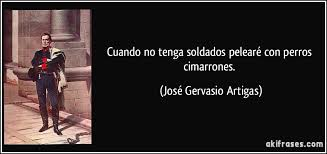 JUGAMOS…

URUGUAY EN UNA PALABRA

 PRESENTAR UN OBJETO O ELEMENTO QUE LO CARACTERICE.
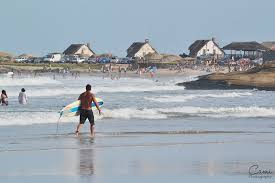 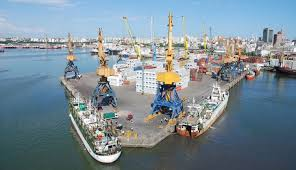 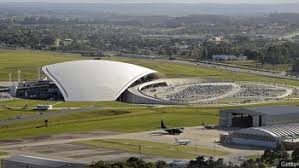 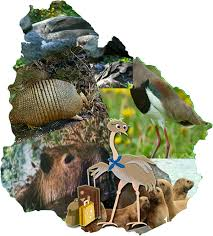 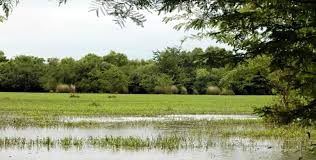 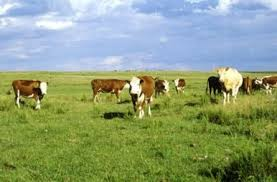 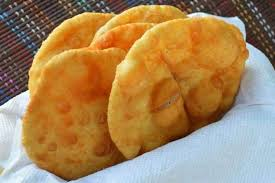 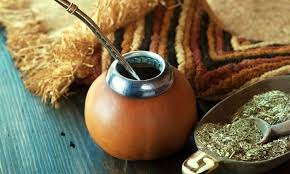 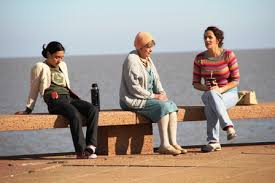 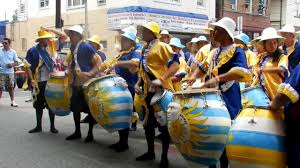 CULTURA
 Y
 TRADICIONES...
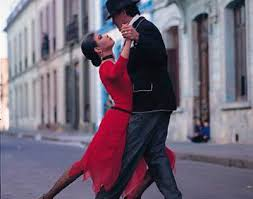 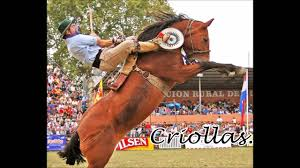 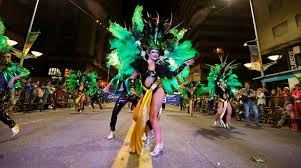 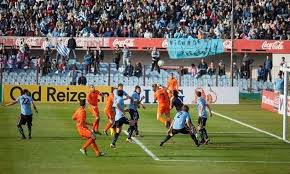 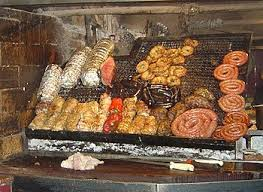 TAREA: 
Realizar una plástica que represente a nuestro país.
Pueden utilizar la técnica y  el material que deseen o tengan en casa.
Subir en la Carpeta: URUGUAY POR DENTRO
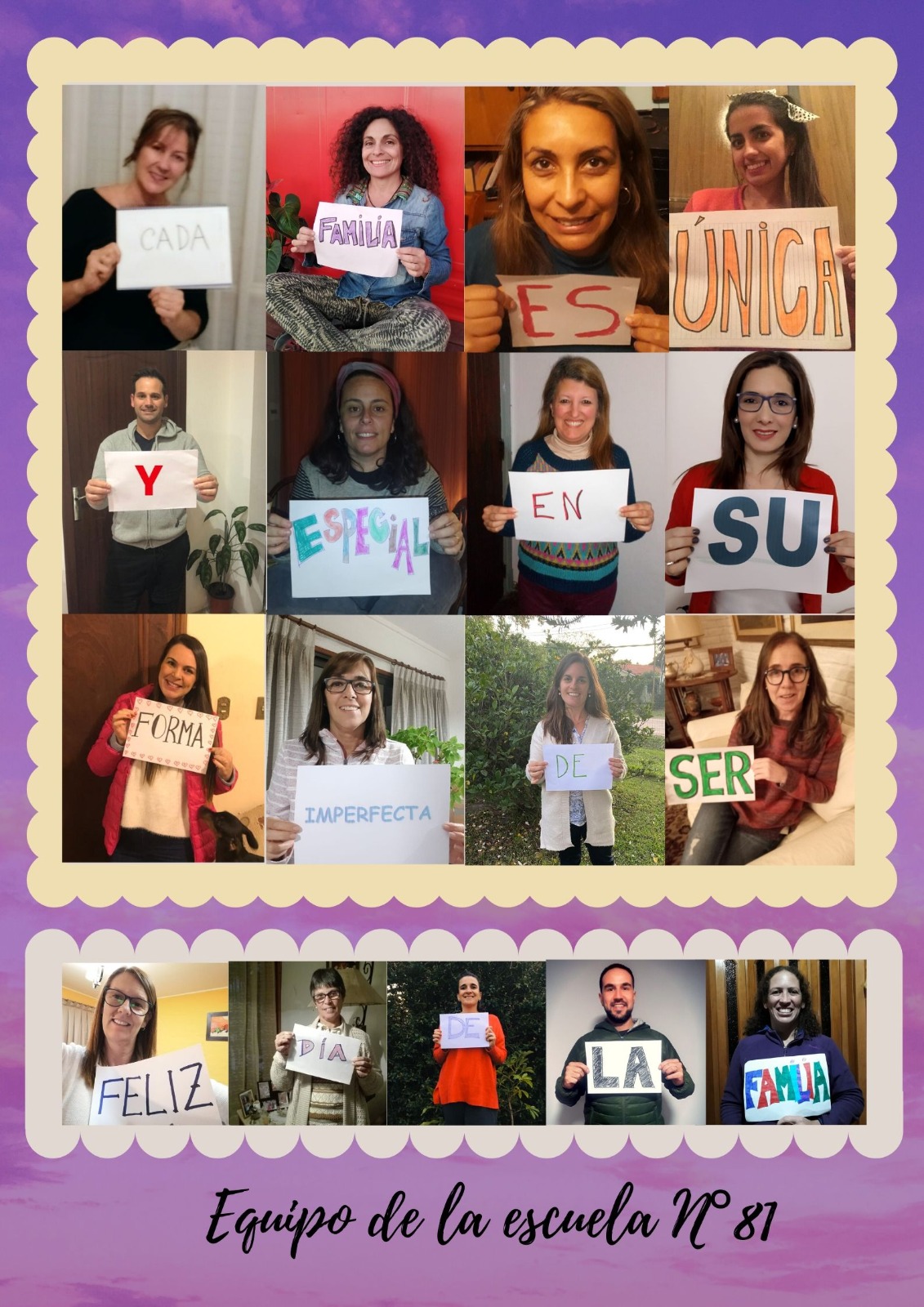